Логоритмика, как средство  речевого развития дошкольников
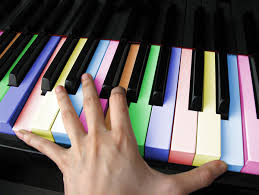 Гимназия 1404 Гамма Дошкольное отделение «Вешняки»
Учитель-логопед: 
Клокова Ю.В.

Музыкальный руководитель: 
Изнаирова О.Г.
Тип проекта: исследовательский.
Проблема

У детей дошкольного возраста часто наблюдается значительное нарушение различных компонентов языковой системы. 
Недостаточно сформированы психомоторные  и речевые процессы.
Гипотеза

В развитии речевой и психической деятельности дошкольников положительную роль играют занятия логоритмикой.
Цель

 Стимулирование процесса речевой и психической активности  детей посредством  использования занятий логоритмикой.
ОбъектПроцесс речевого и психомоторного  развития детей дошкольного возраста.ПредметЛогопедическая ритмика как средство развития и стимулирования речи и моторики у детей.
Предполагаемый результат
Дошкольники легче овладевают всеми компонентами речевого развития.
  
Нормализуются психомоторные процессы
Логоритмика  представляет собой  объединение на основе единого замысла  системы музыкально-двигательных, речедвигательных и музыкально-речевых игр и упражнений, осуществляемых в целях стимулирования речевого развития дошкольников.
Результаты деятельности
Положительная динамика процесса усвоения ребенком правильного звукопроизношения. 
Выработка правильного темпа речи, ритма дыхания.
Развитие речевого выдоха.
Улучшение речевой памяти.
Способность выполнять дыхательные и пальчиковые упражнения, быстро реагировать на смену движений.
Развитие координации в соответствии с музыкальным сопровождением, что способствует снижению психоэмоционального напряжения и укреплению здоровья детей.
Конечный продукт
Конспекты занятий по логопедической ритмике
Консультации для воспитателей по использованию элементов логоритмики в образовательной деятельности.
Консультации для родителей о значимости логопедической ритмики для общего и речевого развития детей раннего и дошкольного возраста.
Буклет для родителей: « Логоритмика- что это такое?»
Выводы
Логопедическая ритмика полезна всем детям, имеющим проблемы становления речевой функции, в том числе задержки речевого развития, нарушения звукопроизношения, заикание и др.
Создает положительный эмоциональный настрой к речи, мотивацию к выполнению логопедических упражнений и т.д.
Регулярные занятия логоритмикой способствуют нормализации речи ребенка вне зависимости от вида речевого нарушения.
Оценка  уровня сформированности речевых  параметров у детей раннего возраста ( от 1,6 до 3 лет ) по Н.П. Носенко
Динамика развития речевых процессов у дошкольников раннего возраста от 1,6 до 2 лет (1-ый год посещения, 32 ребенка)
Динамика развития речевых процессов дошкольников раннего возраста от 2 до 3 лет (2-ой год посещения, 28 детей)
Дыхательные упражнения
Артикуляционная гимнастика
Музыкальное упражнение на развитие мелкой моторики « Жили-были зайчики »
Самомассаж кистей рук
Речедвигательная игра
Упражнения с массажными мячами
Упражнение на развитие чувства ритма
Библиография:
Гоголева М. Ю. «Логоритмика в детском саду»; СПб, КАРО-2006г.
Нищева Н.В. «Логопедическая ритмика в системе коррекционно-развивающей работы в детском саду» СПб.; Детство-пресс, 2014г.
Судакова Е.А. «Логопедические музыкально-игровые упражнения для дошкольников» СПб.; Детство-пресс, 2013г.
Нищева Н.В. «Логопедическая ритмика в системе коррекционно-развивающей работы в детском саду» СПб.; Детство-пресс, 2014г
Волкова Г.А. «Логопедическая ритмика» М.: Просвещение, 1985 г. 
Картушина М.Ю. «Логоритмические занятия в детском саду» – М.: ТЦ Сфера, 2005 г.
Макарова Н.Ш. «Коррекция неречевых и речевых нарушений у детей дошкольного возраста на основе логопедической ритмики» - СПб.: ДЕТСТВО-ПРЕСС, 2009 г.
Мухина А.Я. «Речедвигательная ритмика» - Астрель, М.-2009 г.
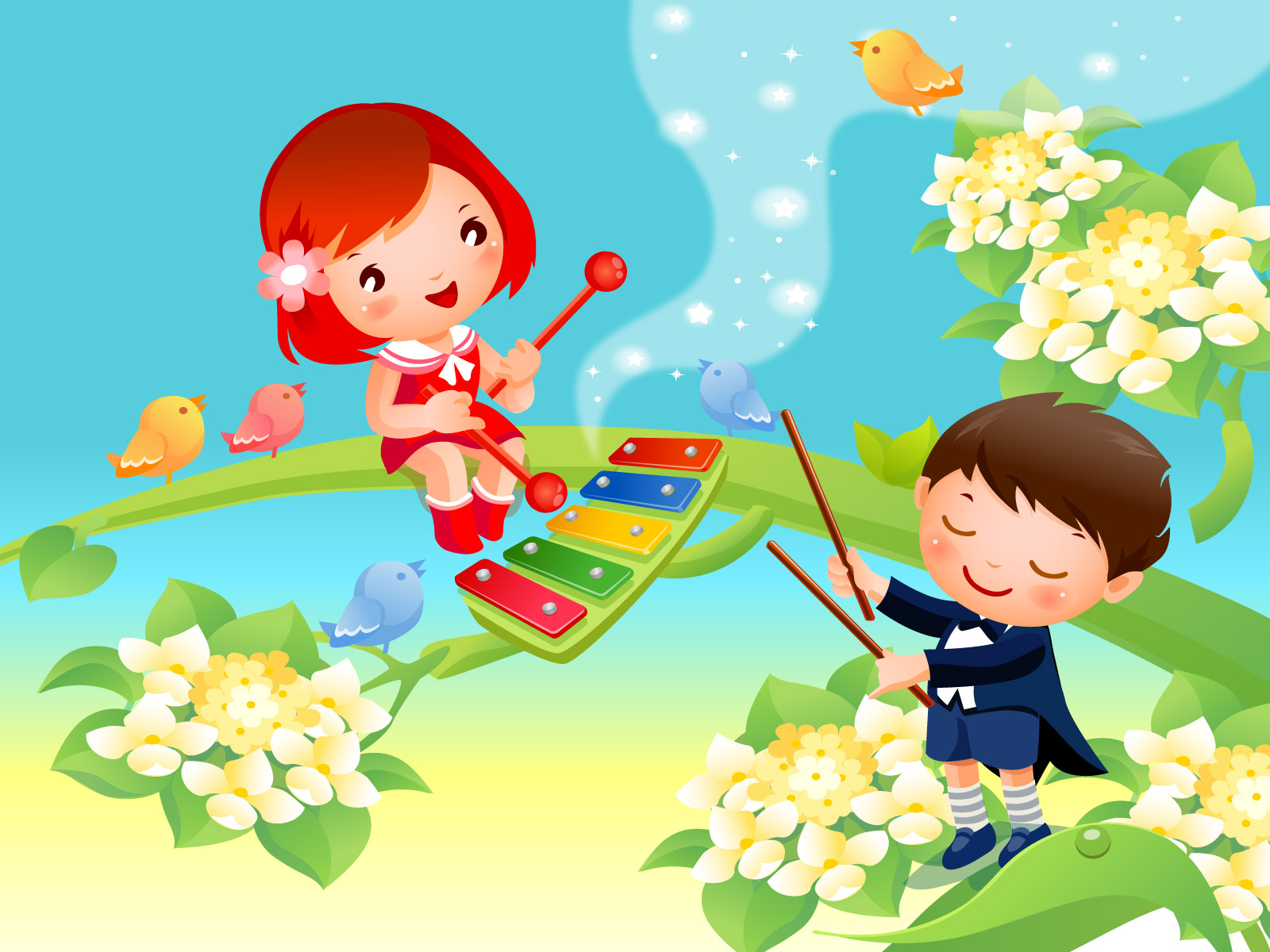 Спасибо за внимание !!!